Přechod na nové ropné směsi v litvínovské rafinérii - výzvy a souvislosti
PETROLsummit 24, Praha
31.10.2024
NENÍ ROPA JAKO ROPA
59 API Gravity
39.7 API Gravity
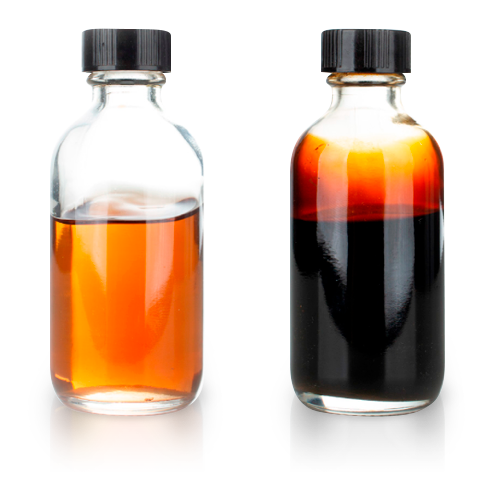 ORLEN Unipetrol
CENY JEDNOTLIVÝCH ROP SE VÝRAZNĚ LIŠÍ
ORLEN Unipetrol
JIŽ DNES ZPRACOVÁVÁME RŮZNÉ TYPY ROP
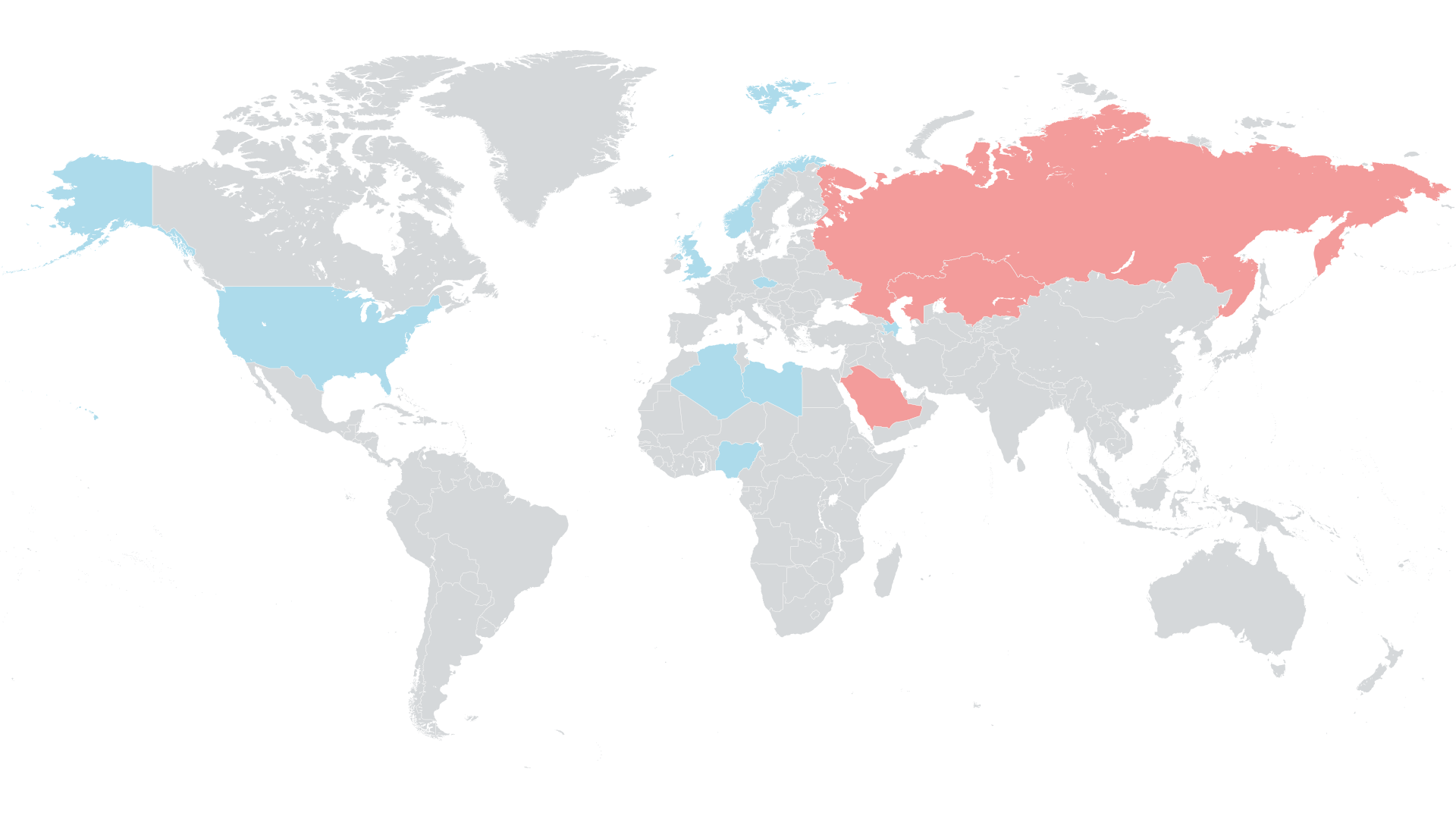 Moravské ropy
Česká republika
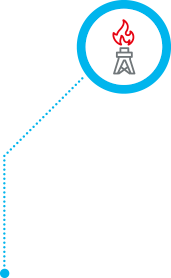 Johan Sverdrup
Norsko
ORLEN Unipetrol
Azeri Light
Azerbajdžán
REBCO
Rusko
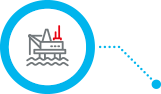 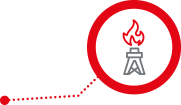 Ekofisk
Velká Británie
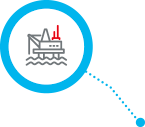 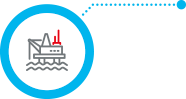 CPC Blend
Kazachstán
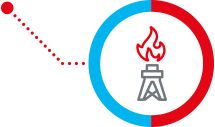 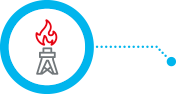 Zarzaitine
Alžírsko
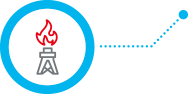 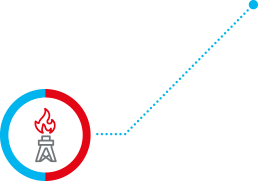 Midland
USA
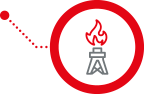 Es Sider
Libye
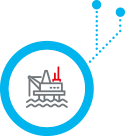 Arabian Light
Saudská Arábie
Oblasti těžby ropy
Bonny Light,
Forcados, Egina
Nigérie
ropa pro rafinérii Litvínov

ropa pro rafinérii Kralupy nad Vltavou
JIŽ V ROCE 2025 DODÁVKY ROPY DO ČR POUZE PŘES TAL-IKL
Ropovod TAL - IKL dostačující kapacita pro ČR po zprovoznění TAL-PLUS
Ropovod Družba                    bez využití pro ORLEN – sankce na ruskou ropu
Ropovod Adria / Družba  bez využití pro ORLEN – nedostatečná kapacita
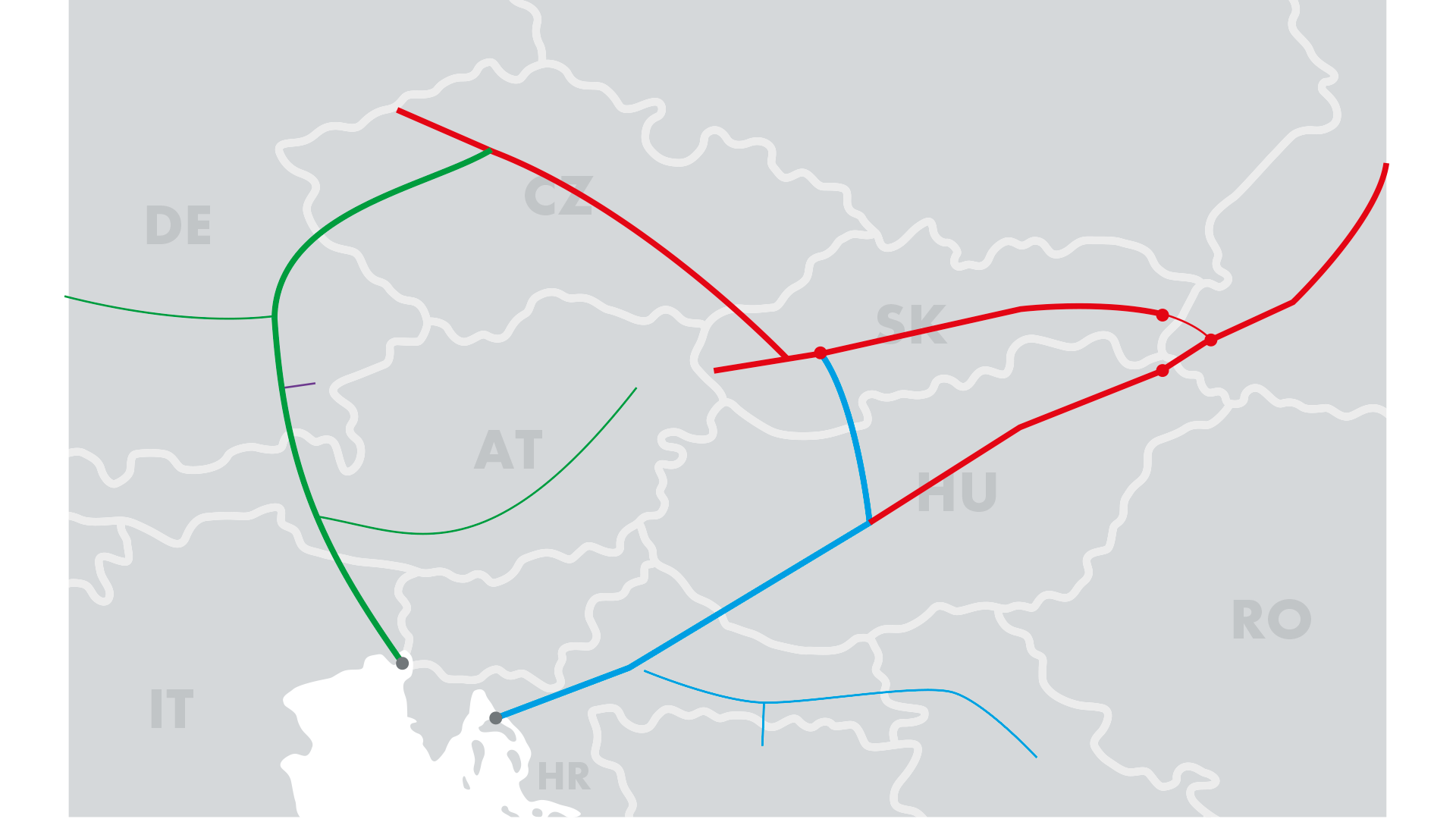 ORLEN Unipetrol
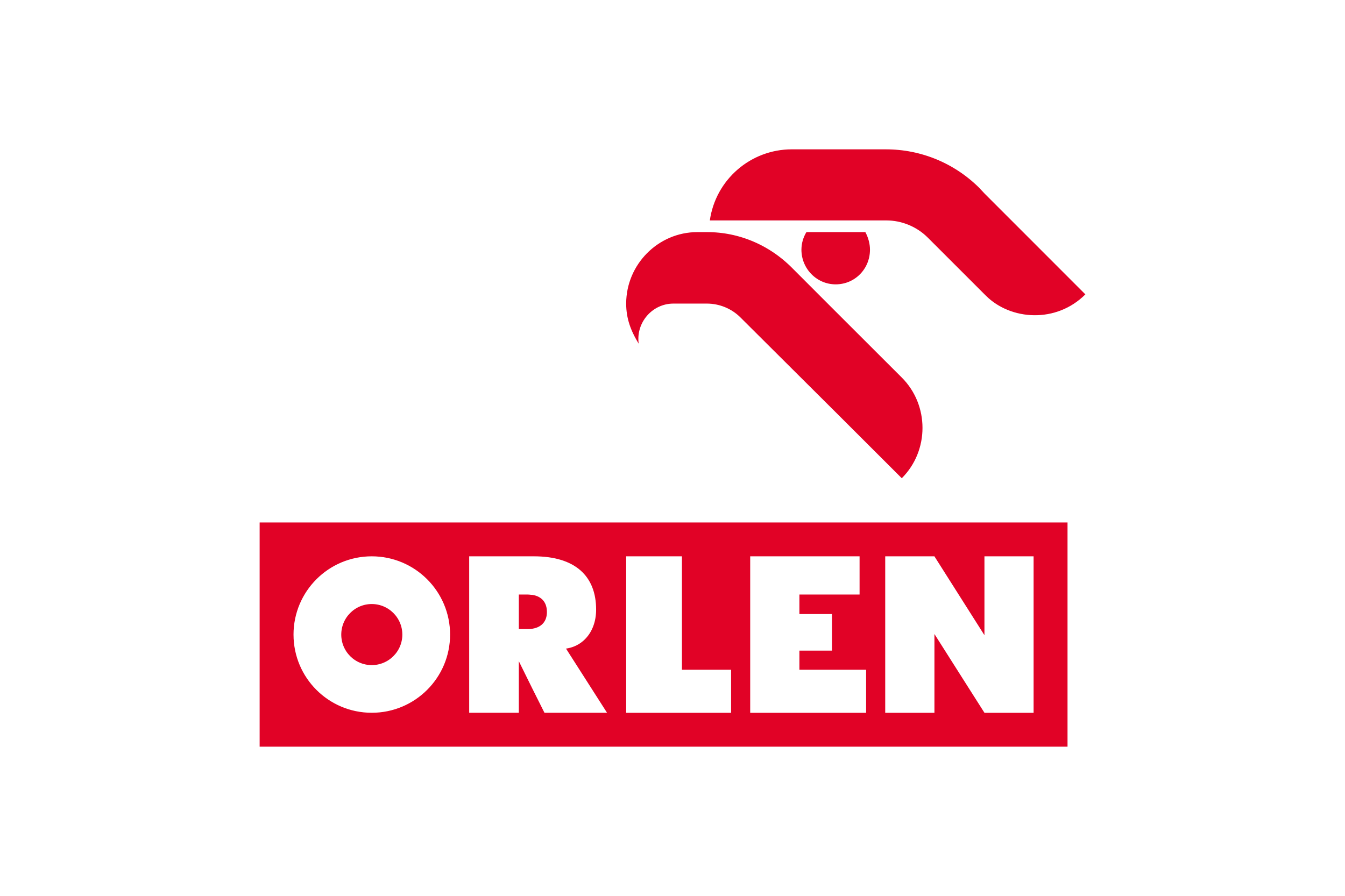 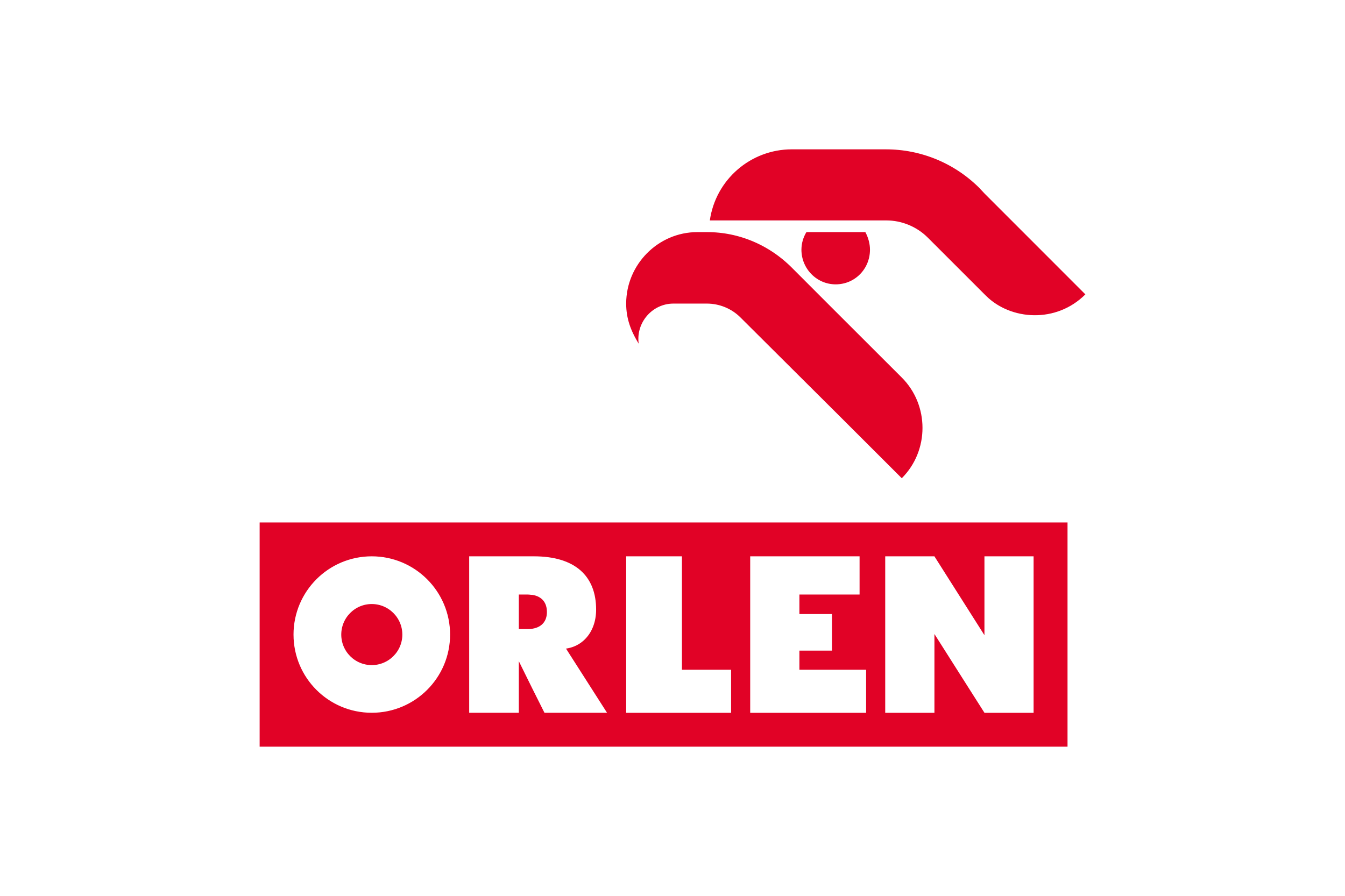 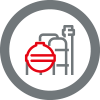 Kralupy (3.2)
Litvínov
(5.5)
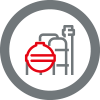 11
IKL
9
Budkovce
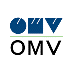 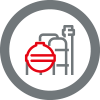 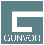 Sahy
20
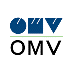 Schwechat (9.6)
Uzhgorod
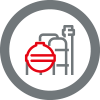 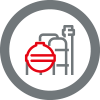 DRUZHBA II
Ingolstadt (5.5)
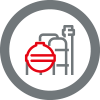 Fenyeslitke
Burghausen (3.8)
6
8
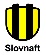 44+5
AWP
TAL
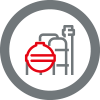 Bratislava (6.0)
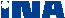 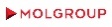 Rijeka (5.0)
11
Duna (8.1)
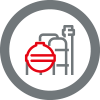 ADRIA
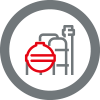 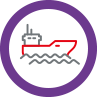 20
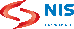 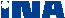 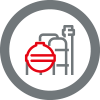 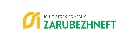 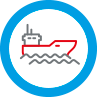 Pancevo (4.8)
Sisak (2.2)
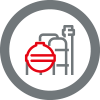 TRIEST
Brod (1.5)
OMISALJ
(milionů tun ropy za rok)
NA ZPRACOVÁNÍ NERUSKÝCH ROP JSME SE PEČLIVĚ PŘIPRAVOVALI
Od roku 2022 zpracováno 8 různých typů rop v rafinerii Litvínov
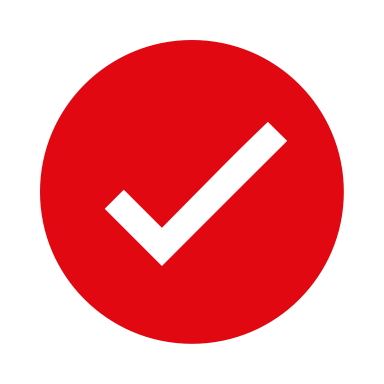 ORLEN Unipetrol
V roce 2023 a 2024 otestován kontinuální provoz bez ruské ropy (Basrah Medium, Johan Sverdrup, Liza, Unity Gold)
Přípravy na zpracování nových ropných směsí(4 - 5 mil. tun ropy /rok)
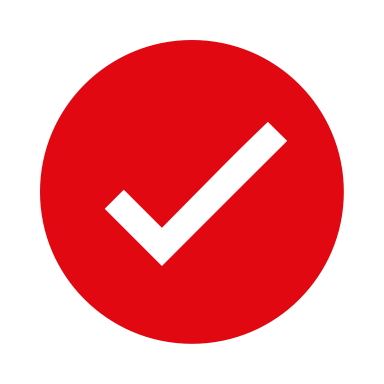 Revize dlouhodobých smluv na nákup ropy v rámci skupiny ORLEN
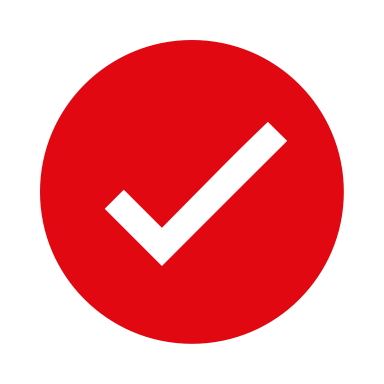 Intenzivnější monitoring kvality, případné kontaminace při přepravě
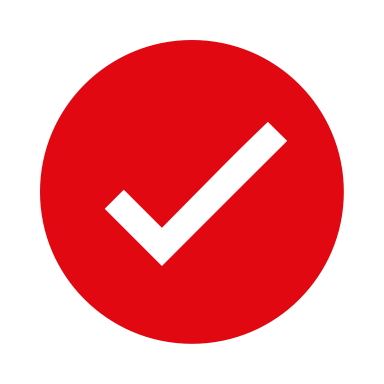 Identifikace úzkých míst při přechodu na nové ropy
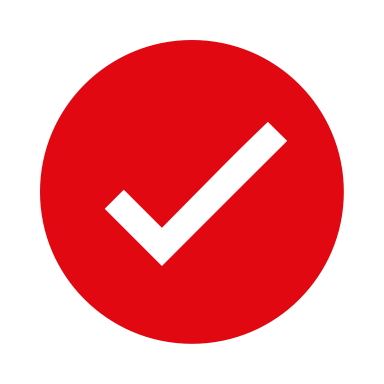 Investice zvyšující flexibilitu v obou rafineriích
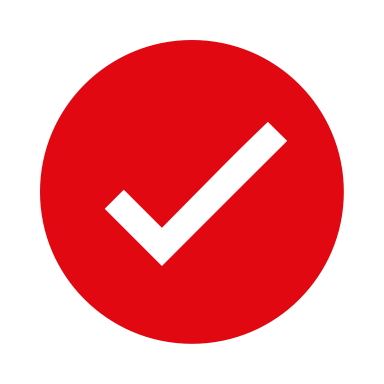 Změna způsobu přepravy lokálních rop
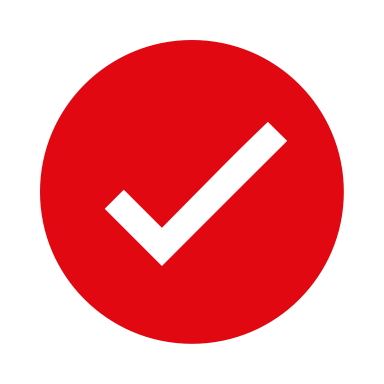 Úpravy smluv s našimi partnery
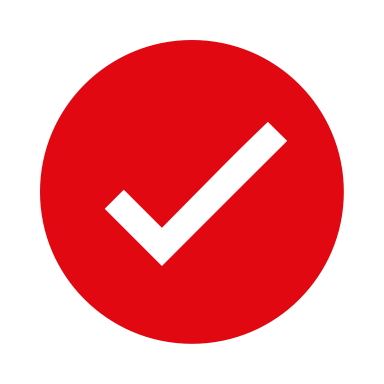 ORLEN Unipetrol JE PŘIPRAVEN V LITVÍNOVĚ ZPRACOVÁVAT NERUSKOU ROPU
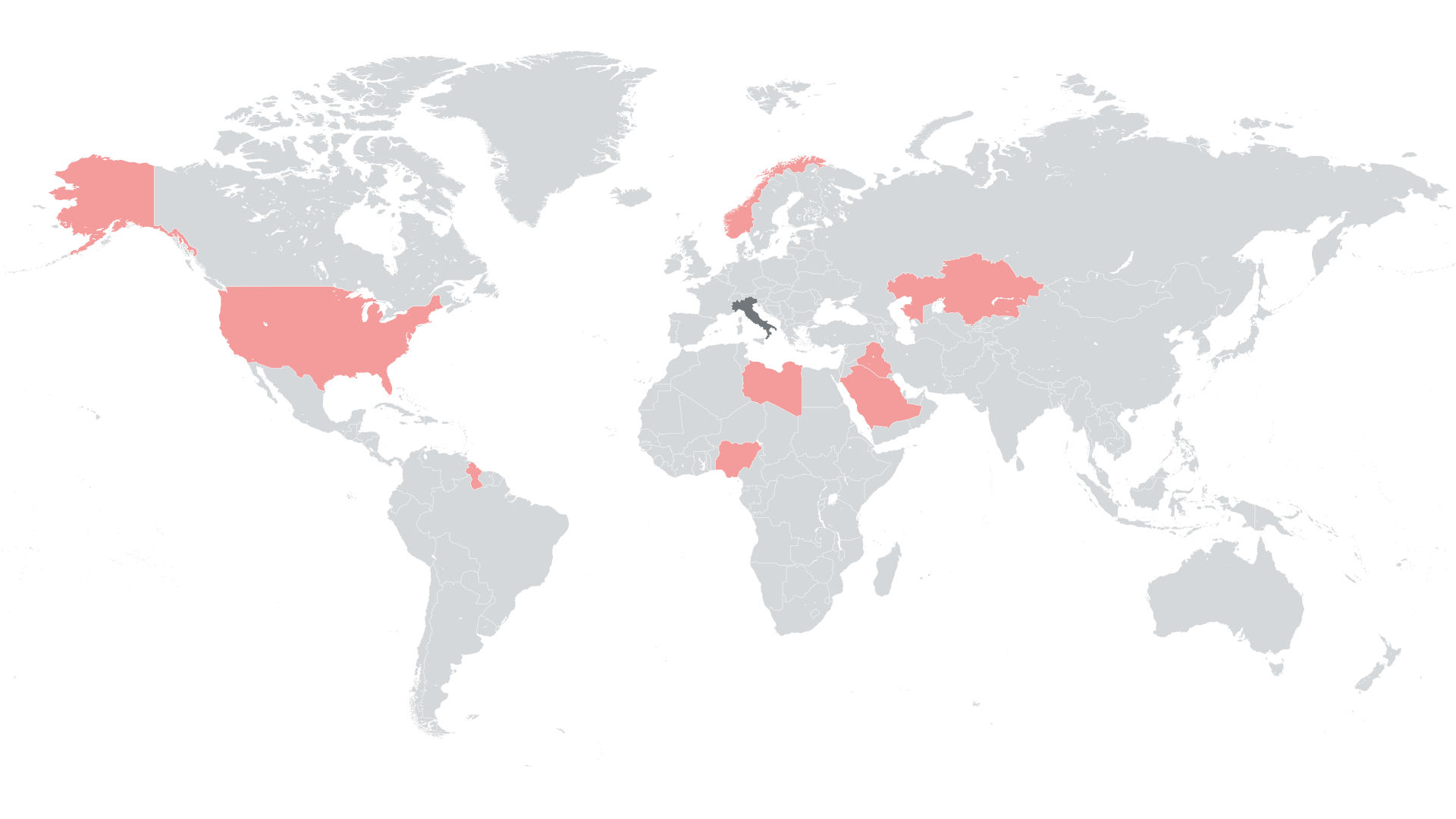 ORLEN Unipetrol
Johan Sverdrup
Norsko
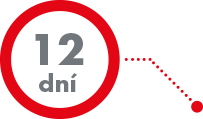 TERST
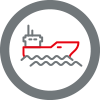 CPC Blend
Kazachstán
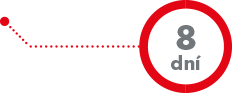 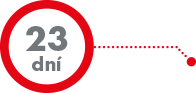 WTI Midland
USA
Basrah Medium
Irák
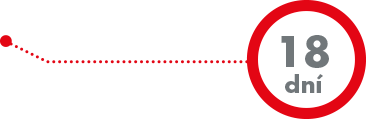 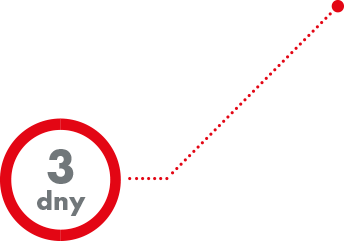 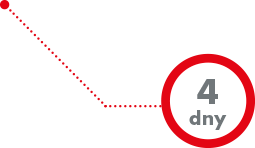 Es Sider
Libye
Arabian Light
Saúdská Arábie
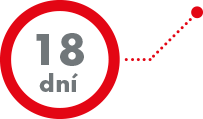 Liza
Guyana
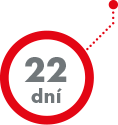 Forcados
Nigérie
DOBA PLAVBY DO TERSTU
nové ropy pro rafinérii Litvínov
ZAJIŠTĚNÍ NOVÝCH ROP PRO LITVÍNOV JE VÝRAZNĚ NÁROČNĚJŠÍ
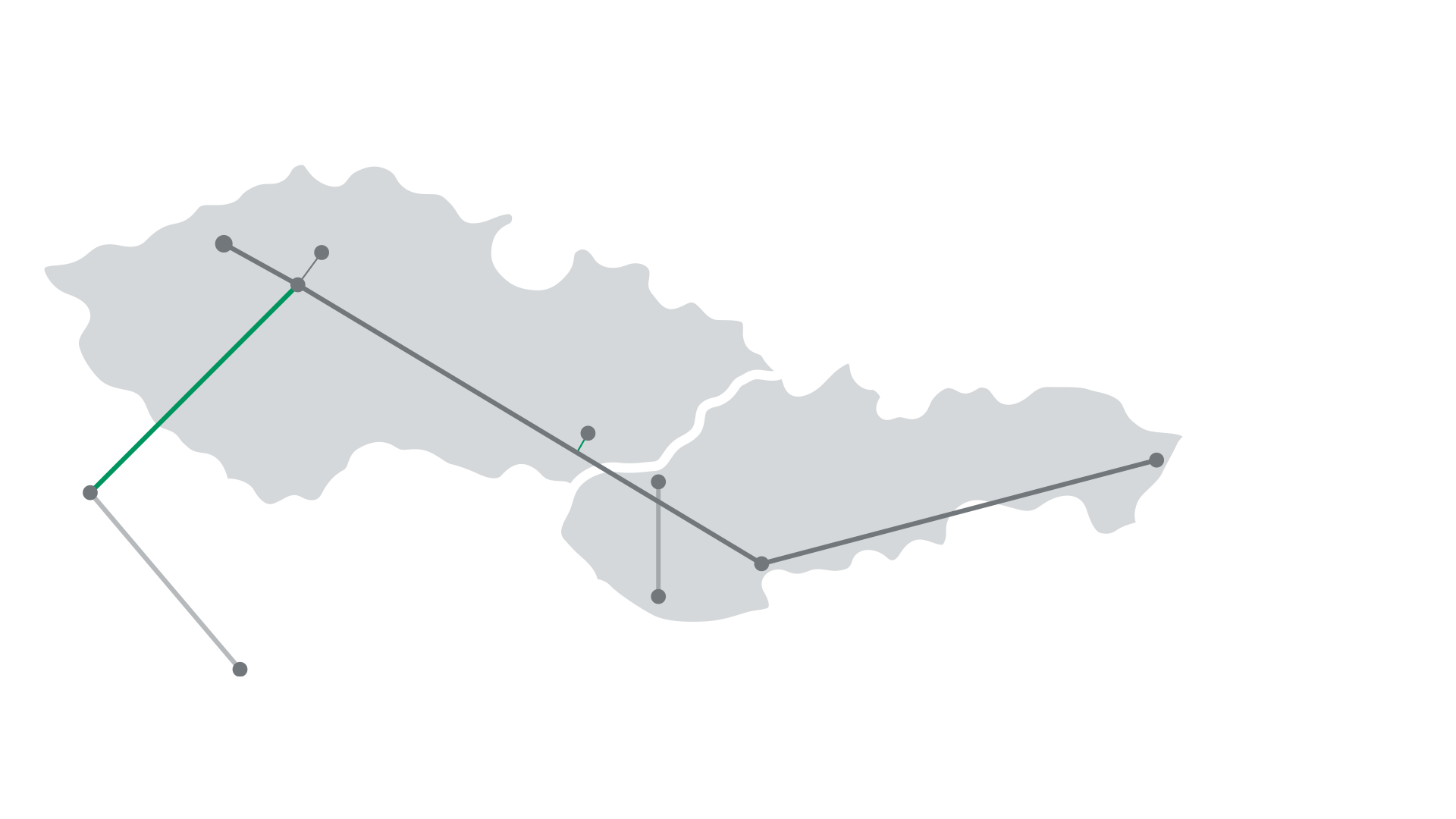 ORLEN Unipetrol
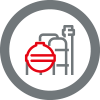 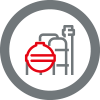 LITVÍNOV
KRALUPY 
NAD VLTAVOU
DRUŽBA ROPOVOD
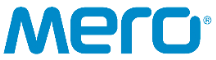 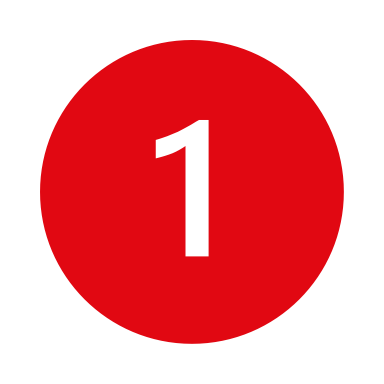 IKL ROPOVOD
Klobouky u Brna
Budkovce
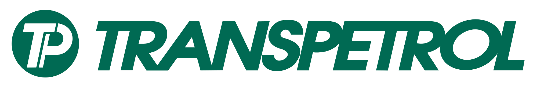 Bučany
Vohburg (GER)
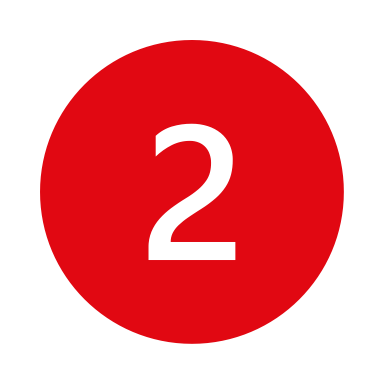 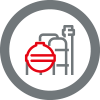 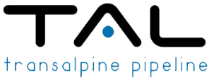 Šahy
IKL ROPOVOD
BRATISLAVA
Terst (ITA)
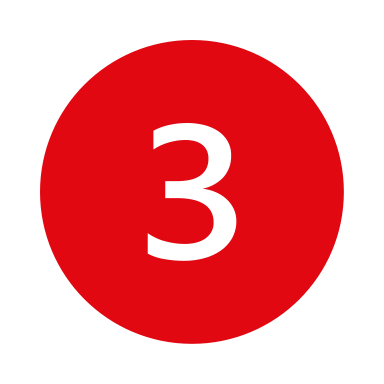 *TAL-PLUS
VÝZVY SPOJENÉ S PŘECHODEM NA MOŘSKÉ ROPY
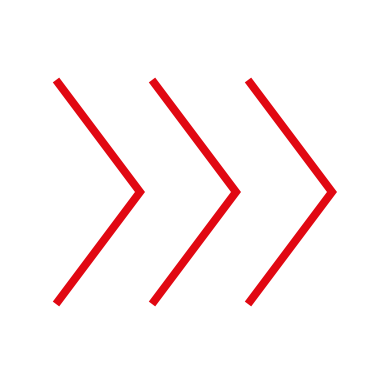 Dodávky ropy do ČR pouze jednou přepravní trasou
Kontaminace rop, „zahlcení“ systému, intenzivní využití systému, vyšší logistické náklady
ORLEN Unipetrol
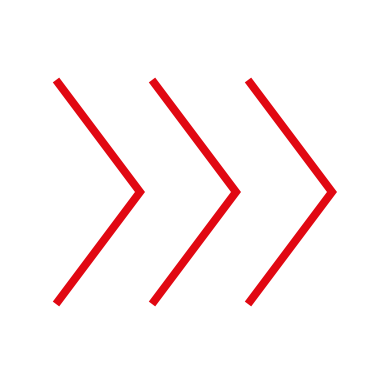 Nižší předvídatelnost dostupnosti mořských rop
Vliv počasí, stabilita regionů
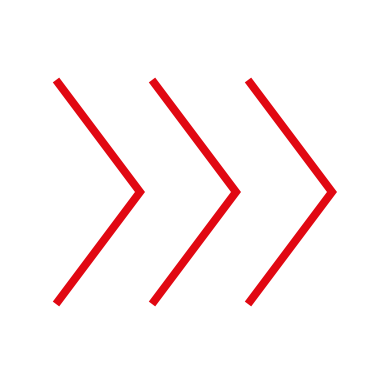 Navýšení pracovního kapitálu / nárůstu vlastních zásob ropy v systému
Platba před dodávkou do rafinerie, delší trasa, víc ropy v systému
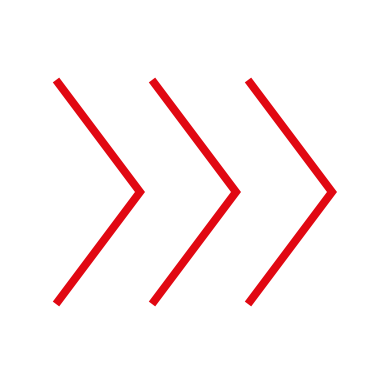 Dlouhodobý negativní dopad nových rop na zařízení a ekonomiku rafinerie
Cash flow, finanční náklady zásob, mořské ropy dražší
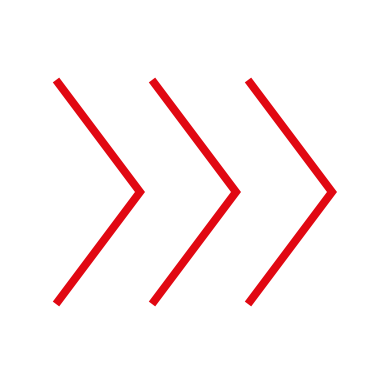 Nutná změna struktury strategických zásob ropy ČR
Malý manévrovací prostor, mořské ropy dražší
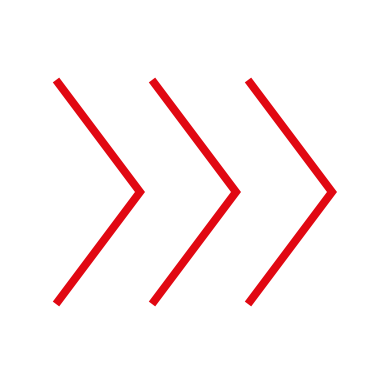 Úzká spolupráce se SSHR v případě přerušení dodávek ropy
Zápůjčka ropy a paliv, záměna ropy
PŘEDPOKLÁDANÝ ČASOVÝ RÁMEC PŘECHODU NA MOŘSKÉ ROPY
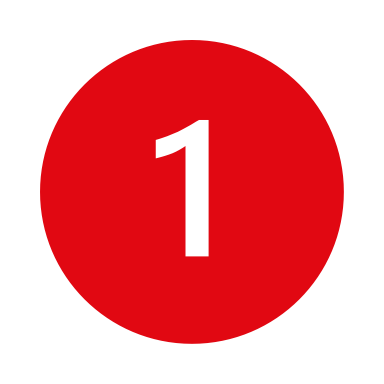 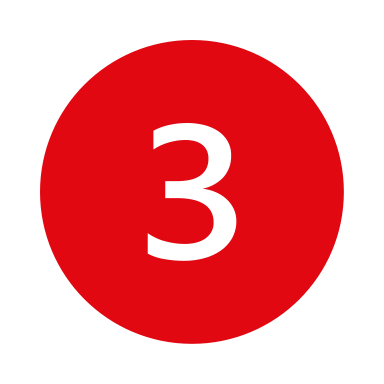 Q1 2025
TAL-PLUS uveden do provozu
Začátek přechodného období pro REBCO
Zahájení nákupu neruských rop
Q3 2025
Zpracování pouze neruské ropy
ORLEN Unipetrol
2025
Q1
Q2
Q3
Q4
Q2 2025
Intenzivní monitoring kvality rop přepravovaných přes TAL-IKL
Nastavení rafinerie pro kontinuální zpracování neruských rop
Náběh zpracování neruských rop
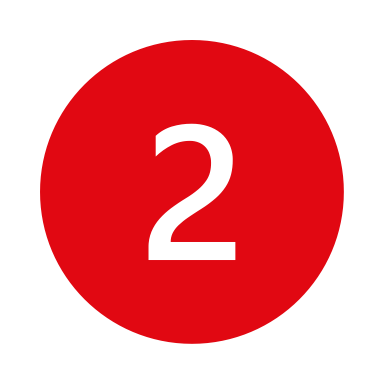 ZÁVĚREČNÉ SHRNUTÍ
Ruskou ropu lze nahradit i v rafinérii, která pro ni byla stavěna

TAL-PLUS je jen prvním krokem k odstranění závislosti na ruské ropě

Dodávky ropy do našich rafinerií budou výrazně složitější a o něco méně předvídatelné

Teprve dlouhodobý provoz potvrdí, zda opatření přijatá námi a MERO jsou dostatečná

Změna skladby ropných zásob SSHR by měla proběhnout co nejdříve

Zásobování ropou přes moře nesmí omezit zpracování v rafinériích, proaktivní přístup a intenzivní spolupráce bude rozhodující
ORLEN Unipetrol